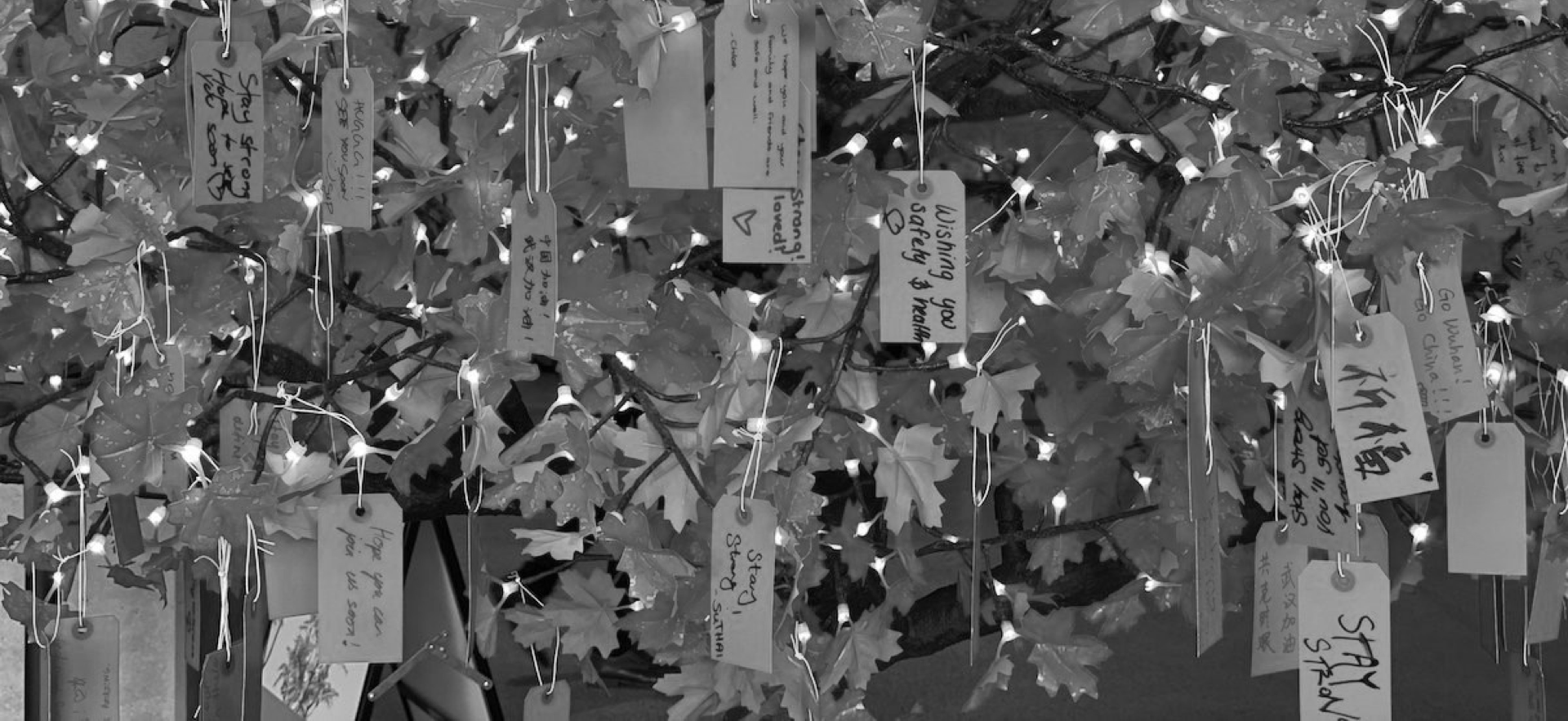 Pop-ups
Encouraging people to interact with
temporary installations in public spaces
TURN TO: Page 56
Image Attribution: Li Ozinga, China Studies Centre, The University of Sydney
Pop-ups
Example:
Image Attribution: Lorum ipsum dolor
PAGE 124
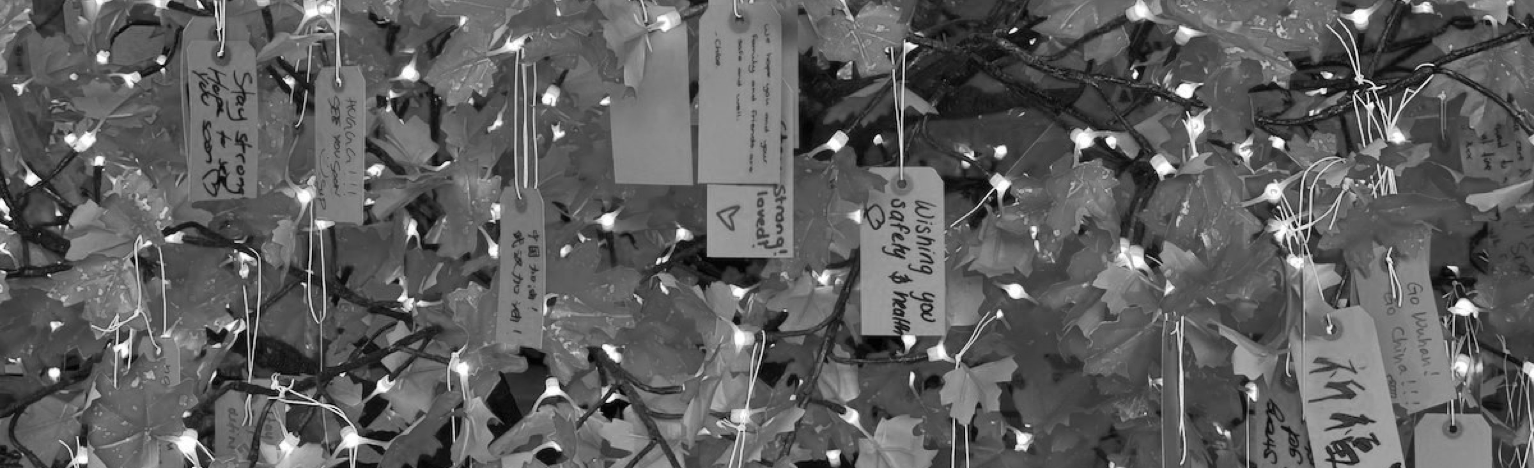 Pop-ups
YOU WILL NEED 3-6 participants, A3
paper, coloured pens,
pen, sticky notes)
In this exercise, you will design and pilot a pop-up installation to gather data about a specific problem area. Focus on your own design problem, or follow the ‘Future Campus’ brief (p.208). Use the template available on the companion website. See p.211 for an example of a pop-up installation.
1
2
3
4
5
6
[10 mins]
[15 mins]
[15 mins]
[flexible]
[30 min]
[10 min]
Lorum ipsum dolor sit amet
Image Attribution: Li Ozinga, China Studies Centre, The University of Sydney
PAGE 124
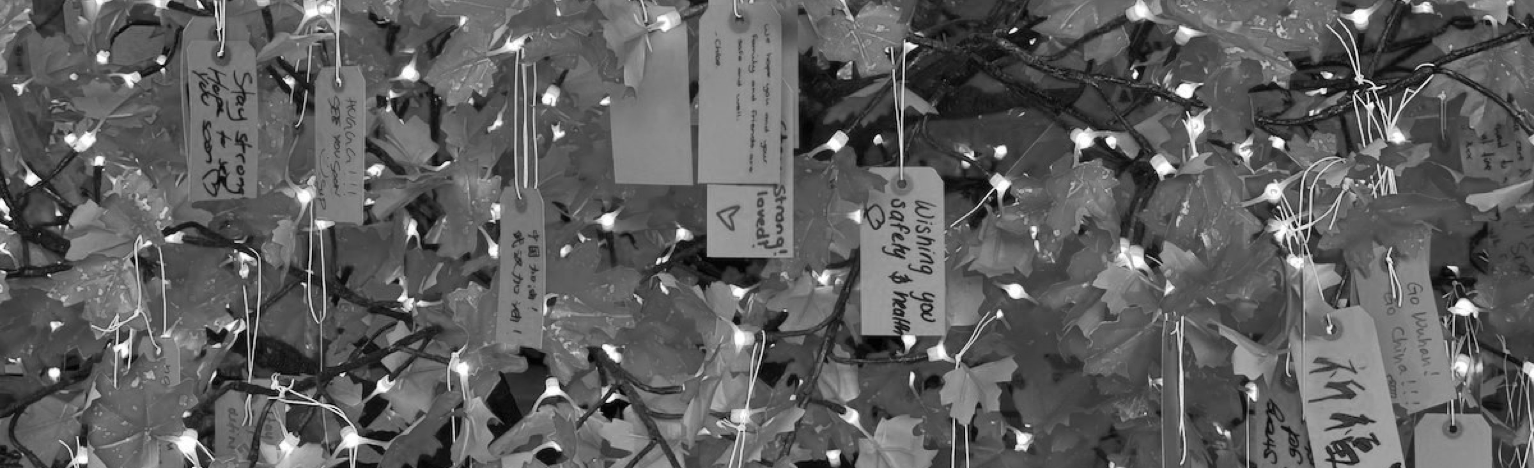 Pop-ups
YOU WILL NEED 3-6 participants, A3
paper, coloured pens,
pen, sticky notes)
In this exercise, you will design and pilot a pop-up installation to gather data about a specific problem area. Focus on your own design problem, or follow the ‘Future Campus’ brief (p.208). Use the template available on the companion website. See p.211 for an example of a pop-up installation.
1
2
3
4
5
6
[10 mins]
[15 mins]
[15 mins]
[flexible]
[30 min]
[10 min]
Lorum ipsum dolor sit amet
Image Attribution: Li Ozinga, China Studies Centre, The University of Sydney
PAGE 124
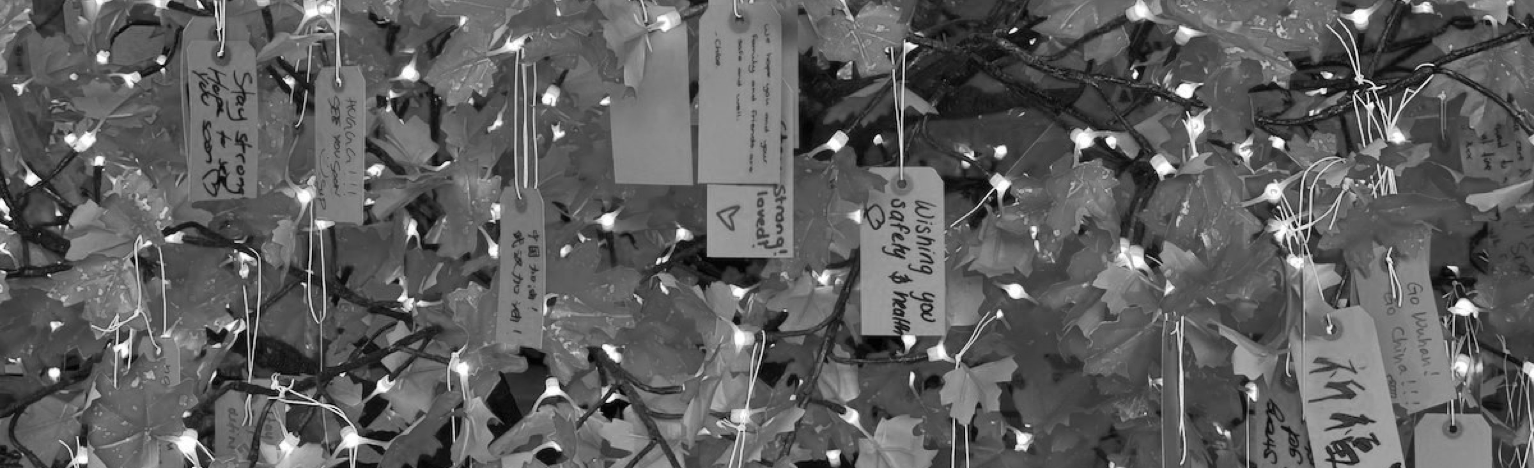 Pop-ups
YOU WILL NEED 3-6 participants, A3
paper, coloured pens,
pen, sticky notes)
In this exercise, you will design and pilot a pop-up installation to gather data about a specific problem area. Focus on your own design problem, or follow the ‘Future Campus’ brief (p.208). Use the template available on the companion website. See p.211 for an example of a pop-up installation.
1
2
3
4
5
6
[10 mins]
[15 mins]
[15 mins]
[flexible]
[30 min]
[10 min]
Lorum ipsum dolor sit amet
Image Attribution: Li Ozinga, China Studies Centre, The University of Sydney
PAGE 124
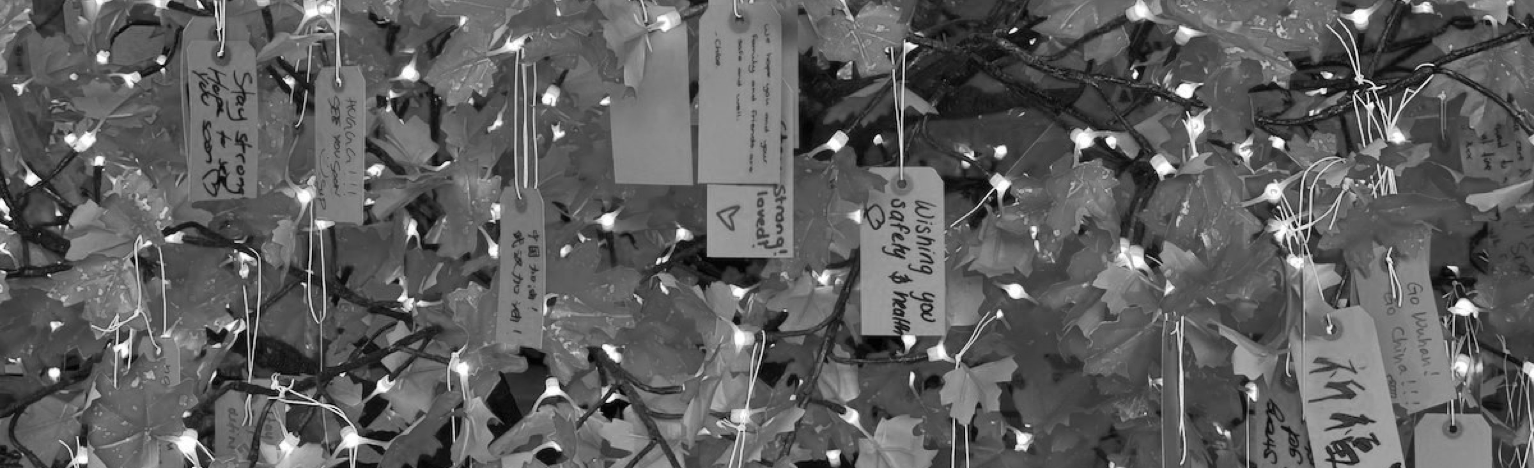 Pop-ups
YOU WILL NEED 3-6 participants, A3
paper, coloured pens,
pen, sticky notes)
In this exercise, you will design and pilot a pop-up installation to gather data about a specific problem area. Focus on your own design problem, or follow the ‘Future Campus’ brief (p.208). Use the template available on the companion website. See p.211 for an example of a pop-up installation.
1
2
3
4
5
6
[10 mins]
[15 mins]
[15 mins]
[flexible]
[30 min]
[10 min]
Lorum ipsum dolor sit amet
Image Attribution: Li Ozinga, China Studies Centre, The University of Sydney
PAGE 124
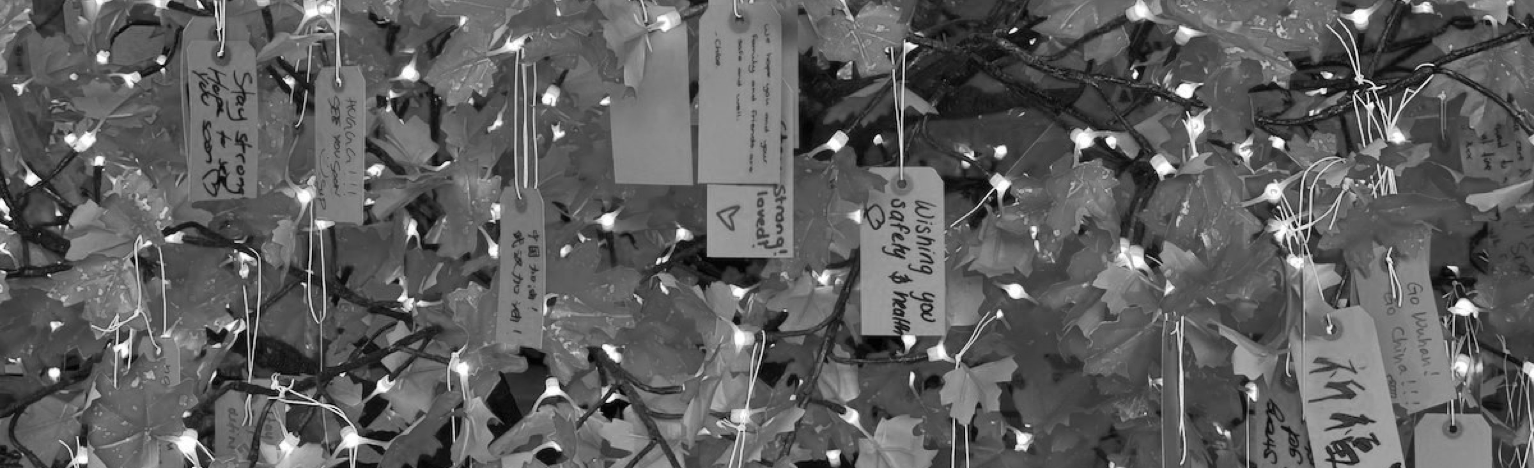 Pop-ups
YOU WILL NEED 3-6 participants, A3
paper, coloured pens,
pen, sticky notes)
In this exercise, you will design and pilot a pop-up installation to gather data about a specific problem area. Focus on your own design problem, or follow the ‘Future Campus’ brief (p.208). Use the template available on the companion website. See p.211 for an example of a pop-up installation.
1
2
3
4
5
6
[10 mins]
[15 mins]
[15 mins]
[flexible]
[30 min]
[10 min]
Lorum ipsum dolor sit amet
Image Attribution: Li Ozinga, China Studies Centre, The University of Sydney
PAGE 124
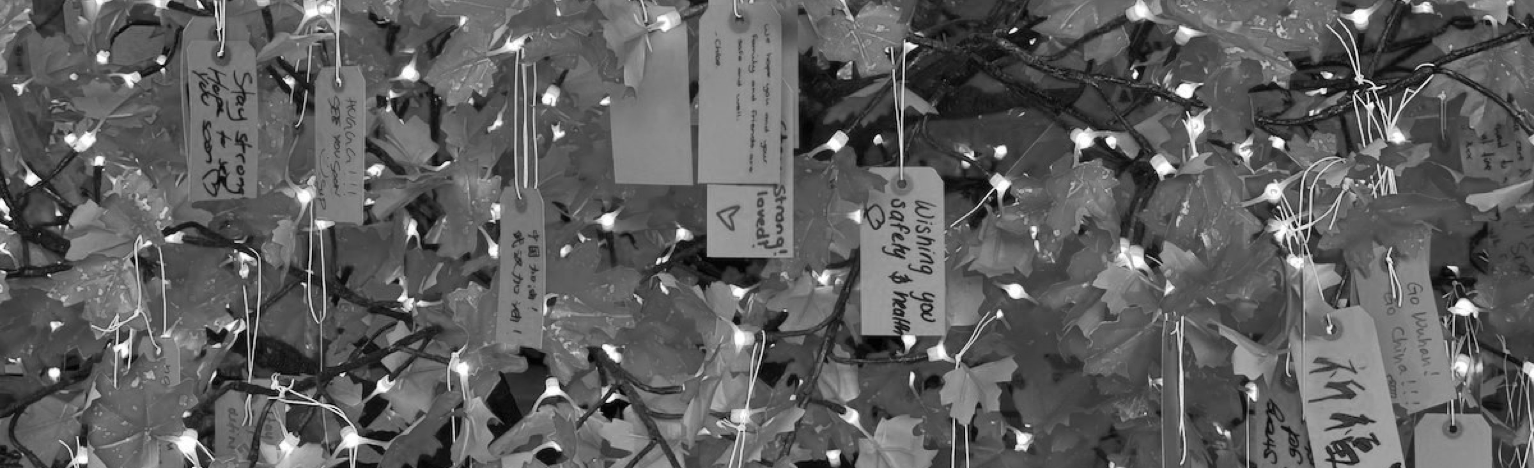 Pop-ups
YOU WILL NEED 3-6 participants, A3
paper, coloured pens,
pen, sticky notes)
In this exercise, you will design and pilot a pop-up installation to gather data about a specific problem area. Focus on your own design problem, or follow the ‘Future Campus’ brief (p.208). Use the template available on the companion website. See p.211 for an example of a pop-up installation.
1
2
3
4
5
6
[10 mins]
[15 mins]
[15 mins]
[flexible]
[30 min]
[10 min]
Lorum ipsum dolor sit amet
Image Attribution: Li Ozinga, China Studies Centre, The University of Sydney
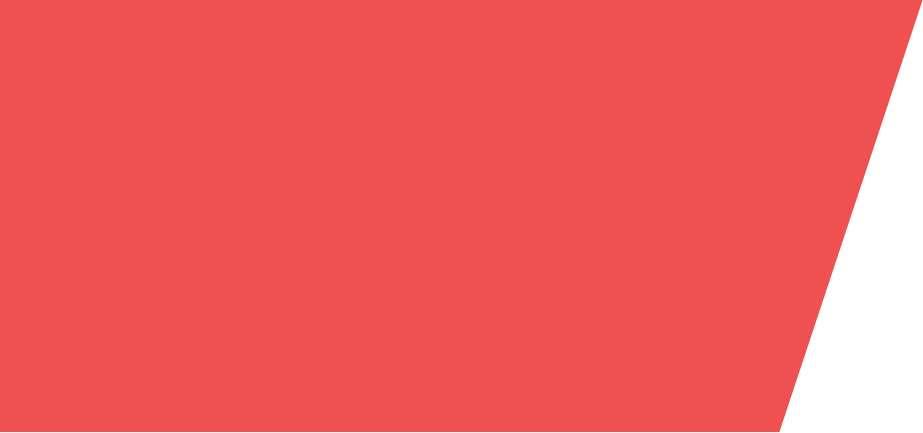 Share your work!
Upload photos of your work:
Go to: add URL here
Enter the password: password
Upload a photo and caption of your work
Wait for moderation
View others’ ideas
A note to facilitators:
Use this slide to give instructions for post-exercise sharing activities. These could take the form of facilitator-guided discussions, mini-presentations, or digital sharing via existing platforms (e.g. padlet) - as described here. Delete this paragraph when ready.
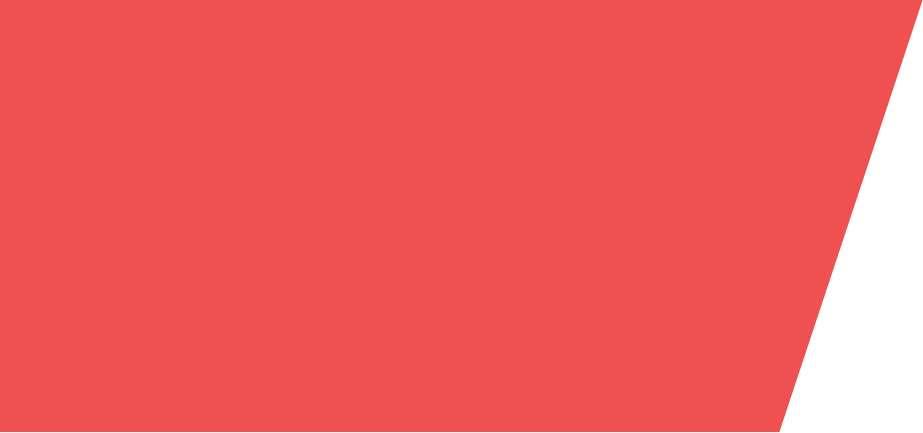 Design.
Think
Make.
Break. 
Repeat.
This work is licensed under a Creative Commons Attribution-NonCommercial-ShareAlike 4.0 International License. Designed by the authors of “Design. Think. Make. Break. Repeat. A Handbook of Methods” (BIS Publishers).
www.designthinkmakebreakrepeat.com
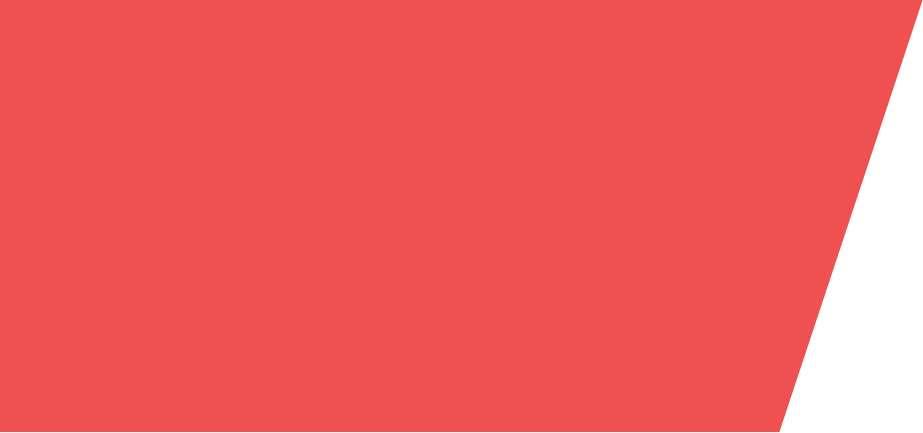 How to use these slides
These companion slides for the published book “Design Think Make Break Repeat: A Handbook of Methods”, support facilitation of the published exercises during workshops, tutorials or other guided design sessions. 

Slide 1: Title. Introduce the method, using the description from the book.
Slide 2: Examples. Use this slide to add your own images/examples of the method in use, or extra information. 
Slide 3+: Steps. Use one slide for each step of the method, to track timing and progress. The tip boxes can be used to offer extra guidance for specific steps, where needed. 
Slide 4: Sharing. Results of the exercise are shared and discussed, in an appropriate format.
Slide design by: Hamish Henderson, Madeleine Borthwick